Energetyka wiatrowa w Polsce
Energia wiatru to energia kinetyczna przemieszczających się mas powietrza, zaliczana do odnawialnych źródeł energii. Jest przekształcana w energię elektryczną za pomocą turbin wiatrowych, jak również wykorzystywana jako energia mechaniczna w wiatrakach i pompach wiatrowych, oraz jako źródło napędu w jachtach żaglowych.
Energetyka wiatrowa
Udział energii wiatrowej w bilansie energetycznym Polski
Udziały energetyki wiatrowej w bilansach energetycznych w Polsce do 2030 r. w procentach.
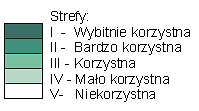 Sfery energetyczne wiatru w Polsce
Główne elektrownie wiatrowe w Polsce.
Główne elektrownie wiatrowe pokazane na mapie.
Barzowicka elektrownia wiatrowa powstała jako druga w kolejności na terenie Gminy Darłowo i zaczęła dostarczać energie elektryczną w połowie 2001 roku. Farma o mocy ponad 5 MW zbudowana z 6 turbin wiatrowych firmy Vestas typu V52 o mocy 833kW każda, łączna moc 4,998MW, wysokość wieży elektrowni : 86 m, średnica wirnika : 52 m a jego powierzchnia 2122 m kwadratowych.
Barzowice
W miejscowości Cisowo pracują dwie farmy wiatrowe. Pierwsza o łącznej mocy 0,66MW złożona jest z 5 turbin o mocy 132KW każda i pracuje od 1999 roku. Druga powstała w roku 2001 składa się z 9 turbin o mocy 2MW każda, co daje 18MW moc całej farmy.
Cisowo
Farma Wiatrowa "Zagórze" to zespół 15 elektrowni wiatrowych znajdujących się w okolicach miejscowości Zagórze nad Zalewem Szczecińskim w województwie zachodniopomorskim, w powiecie kamieńskiem na południowy wschód od wyspy Wolin.
Zagórze
Farma wiatrowa w Lisewie - to zespół 17 turbin wiatrowych o łącznej mocy 10,8 MW. W okolicach Lisewa w 2005 roku oddano do użytku  14, a w  2007  roku 3 elektrownie wiatrowe. Dołączyły one do jednej z pierwszych elektrowni wiatrowych w kraju, powstałej w tym miejscu w latach 90. Postawiony wówczas, pierwszy wiatrak gniewiński miał moc 150 kW i maszt o wysokości 32,7 m.
Lisewo
Farma wiatrowa zlokalizowana jest w miejscowości Tymień, w województwie zachodniopomorskim. Obecna farma ma zostać powiększona – zarezerwowane jest miejsce pod kolejne 15 wiatraków.
Tymień
FW Puck zlokalizowana w Gnieżdżewie w okolicach Pucka. Farma została oddana do eksploatacji w styczniu 2007 roku. Posiada moc 22 MW, którą generują turbiny wiatrowe o mocy 2 MW każda.
Puck
Farma wiatrowa w Kisielicach to 27 turbin wiatrowych o mocy 1,5 MW każda, o łącznej mocy 40,5 MW. Jest to jeden z największych tego typu obiektów w województwie warmińsko-mazurskim oraz jeden z największych w kraju.
Kisielice
Znajduje się w Kamieńsku w województwie łódzkim na Górze Kamieńsk na wierzchowinie zrekultywowanego zwałowiska zewnętrznego KWB Bełchatów.
Kamieńsk
Farma w Jagniątkowie została oficjalnie otwarta pod koniec września br. Składa się z 17 turbin Vestas V90. Inwestorem jest duński koncern DONG Energy. Koszt inwestycji to około 150 mln zł.
Jagniątkowo
Farma Wiatrowa 10 MW powstała w miejscowości Gnieżdżewo, gmina Puck. Zainstalowano 4 turbiny typu Nordex N 90 o mocy 2,5 MW każda.
Gnieżdżewo
Zespół Elektrowni Wiatrowych Karścino zlokalizowany w powiecie kołobrzeskim. Farma wiatrowa Karścino-Mołtowo została wybudowana przez koncern Iberdrola, na przełomie lat 2007/2008 na polach pomiędzy miejscowościami Mołtowo i Karścino.
Karścino
Ze względu na korzystne warunki wietrzności w 2005 roku zdecydowano o budowie kolejnego zespołu elektrowni wiatrowych w  sąsiedztwie Farmy Wiatrowej Łebcz. Zaprojektowane zostały cztery siłownie typu Nordex N80-2,5MW i łącznie moc zespołu wynosi 10MW.
Łebcz
Jest to pierwsza elektrownia wiatrowa w Polsce należąca do polskiego przedstawicielstwa niemieckiego koncernu energetycznego. Nieopodal Parku Wiatrowego znajduje się druga farma "Farma Wiatrowa Piecki", planowana jest budowa też następnej farmy.
Suwałki
W 2020 r. elektrownie wiatrowe będą najtańszym odnawialnym źródłem energii elektrycznej - technologią, w której koszty produkcji energii będą porównywalne z kosztami produkcji energii elektrycznej w funkcjonujących elektrowniach jądrowych. 
Prognoza rozwoju energetyki wiatrowej przewiduje zainstalowanie mocy wynoszącej ok. 13 GWe w 2020 r. – w tym 11 GWe w lądowych farmach wiatrowych, 1,5 GW w morskich farmach wiatrowych oraz 600 MW w małych elektrowniach wiatrowych.
Udział elektrowni wiatrowych w produkcji energii elektrycznej będzie szybko wzrastać, do 24% w 2020 r. i prawie 45% w 2030 r. 
Energetyka wiatrowa to jedna z najtańszych opcji technologicznych redukcji emisji CO2. Zgodnie z opracowanym scenariuszem, redukcja emisji CO2 do atmosfery za sprawą energetyki wiatrowej wyniesie 33 mln ton w 2020 r., z dalszym potencjałem wzrostu do 65 mln ton w 2030 r.
Prognozowany jest wzrost liczby zatrudnionych w energetyce wiatrowej z ponad 2000 osób (ekwiwalent pełnoetatowych stanowisk pracy) w 2008 r. do 66 tysięcy w 2020 r.
Rozwój energetyki wiatrowej wpłynie na lokalną aktywizację gospodarczą. W 2020 r. do kas gminnych z tytułu podatku od nieruchomości może wpłynąć nawet 212 mln zł/rok (ok. 2% wszystkich przychodów własnych gmin wiejskich, a w gminach o korzystnych warunkach wietrzności nawet do 17 %). 
Przychody dzierżawców (rolników) z terenów pod elektrownie wiatrowe w 2020 r. mogą wynosić ponad 100 mln zł/rok.
Energetyka wiatrowa wniesie istotny wkład w realizację Dyrektywy 2009/28/WE, w perspektywie 2020 r. Przy prognozowanym w niniejszym raporcie osiągnięciu przez Polskę 21% udziału wyprodukowanej zielonej energii w zużyciu energii finalnej brutto w 2020 roku, energetyka wiatrowa dostarczyłaby 14,5% całości energii z OZE.
Udział energetyki wiatrowej w zużyciu zielonej energii elektrycznej może wzrosnąć z obecnych ok. 15% do ponad 62% w 2020 r., a jej udział w zużyciu energii finalnej brutto może osiągnąć 3,8%.
Prognoza rozwoju energetyki wiatrowej do 2020 roku.
http://energiawiatru.weebly.com/wykorzystanie-wiatru-w-polsce.htmlhttp://pawel-dabrowski.blogspot.com/2010/07/potencja-oze-w-polsce-energia-wiatrowa.htmlhttp://www.ptpiree.pl/index.php?d=5&s=liczen_2010#ad4http://www.elektrownie-wiatrowe.org.pl/files/wizja_rozwoju_energetyki_wiatrowej__w_polsce_wraz_z_planem_dzialan_do_2020.pdfhttp://www.energia.ara-line.pl/pl/node/9http://energetykon.pl/elektrownia-wiatrowa-w-barzowicach,968.htmlhttp://www.ugdarlowo.pl/499-4a1bdbd578307.htmhttp://energetykon.pl/farma-wiatrowa-zagorze,916.htmlhttp://eko-gminy.pl/gminy-przyjazne-oze-dobre-praktyki/marzec-2011/141-gniewino-farma-wiatrowa-w-lisewie.htmlhttp://energetykon.pl/park-wiatrowy-tymien,915.htmlhttp://pepsa.com.pl/strona/farma-wiatrowa-puckhttp://eko-gminy.pl/gminy-przyjazne-oze-dobre-praktyki/listopad-2010/62-kisielice-farma-wiatrowa-odygowo.htmlhttp://energetykon.pl/elektrownia-wiatrowa-kamiensk,903.htmlhttp://www.archiwum.ekologika.pl/2007/nowa_farma_wiatrowa_w_jagniatkowie.htmlhttp://www.maperia.pl/informacja/5645.htmlhttp://energetykon.pl/farma-wiatrowa-karscino,912.htmlhttp://www.windfarm.pl/realizacje2.phphttp://pl.wikipedia.org/wiki/Park_Wiatrowy_Suwa%C5%82ki
Biografia
Wykonała:Dominika Gajda 2c